Volume of a Rectangular Prism
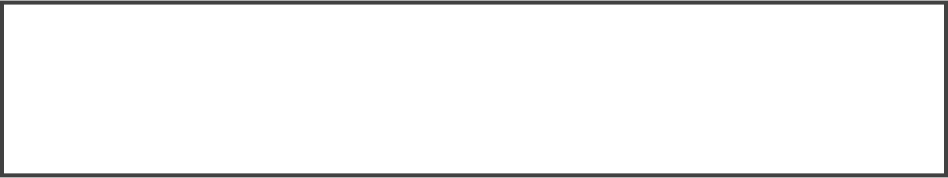 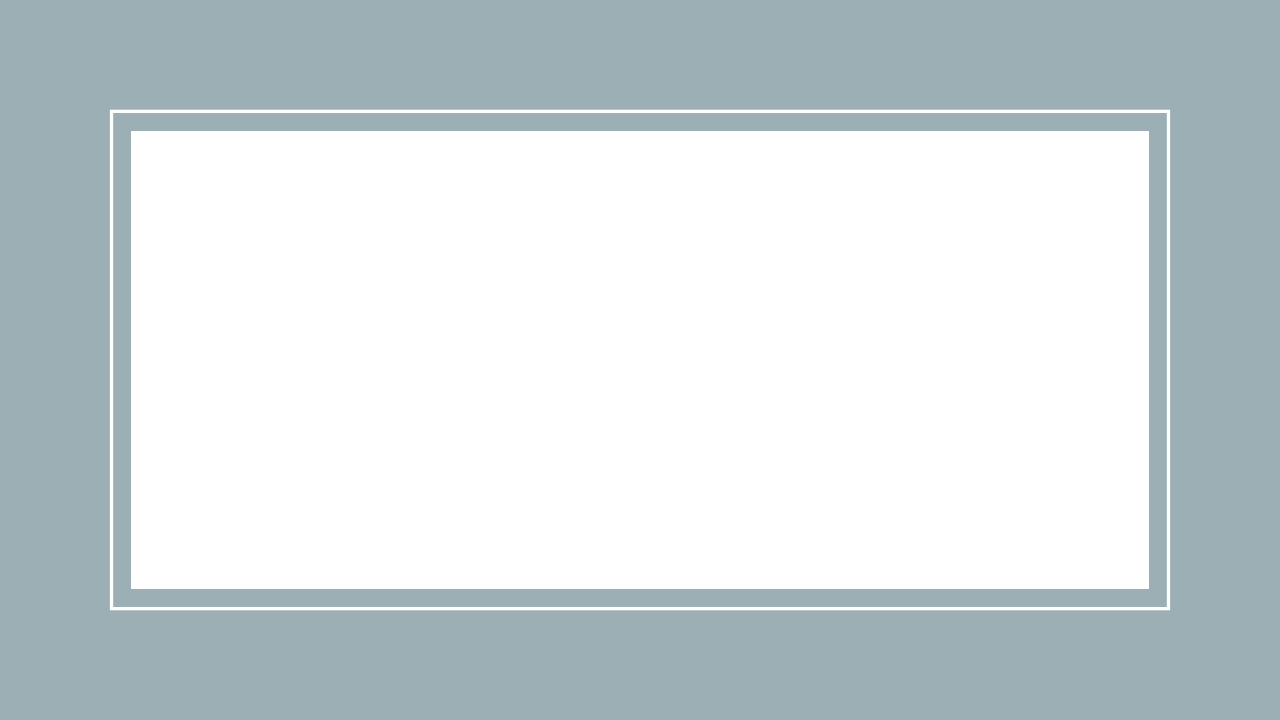 • A prism is a solid object that has parallel and congruent bases that are both polygons.


•  Prisms are named for the shape of the base.
- Rectangular prism (has rectangular bases)
- Triangular Prism (has triangular bases)
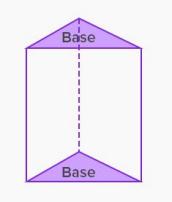 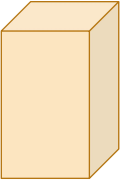 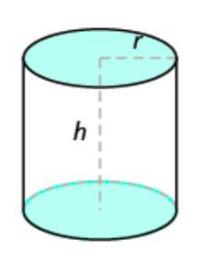 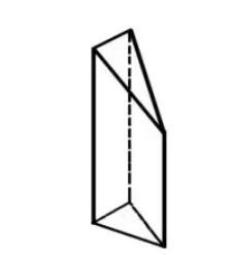 Not a prism
Not a prism
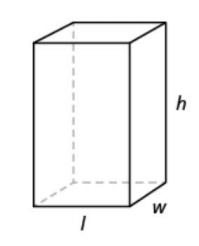 A rectangular prism
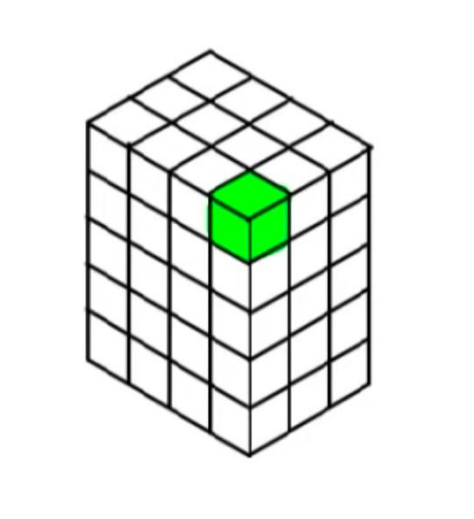 Volume is measured by how many cubic units it would take to fill a    given space.
A unit cube
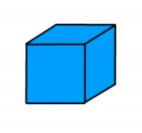 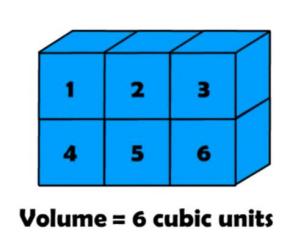 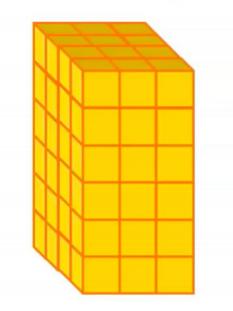 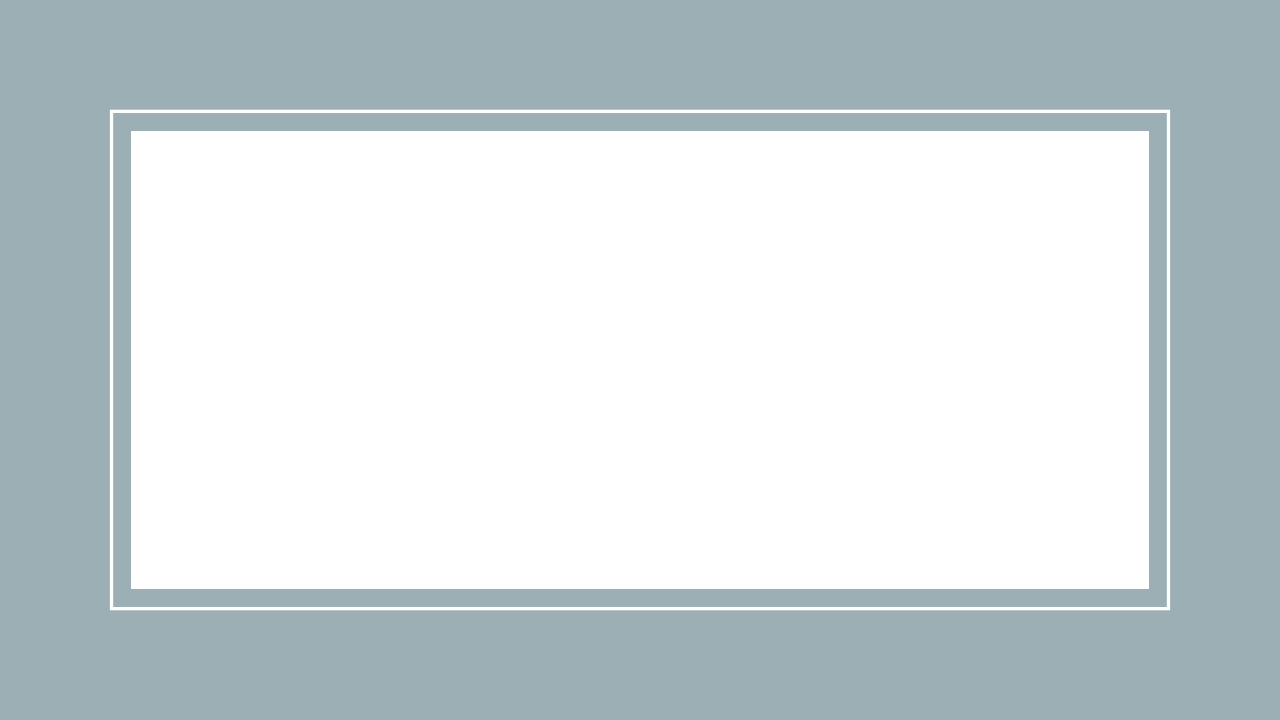 https://www.nctm.org/Classroom-Resources/Illuminations/Interactives/Cubes/
• Explore methods of finding the volume of rectangular prisms. You can use the “Customize” wheel to change the width, depth, and height to see boxes of various sizes and fill the box with cubes,rows of cubes, or layers of cubes. You can also randomize the dimensions by clicking on the “Next” arrow.

• If a rectangular prism has a volume of 24 cubic units, what could its    dimensions be?Does it matter which dimensions you call length,width or height?
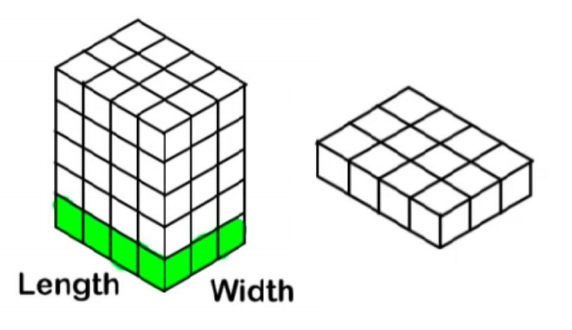 For rectangular prisms:



Volume = area of the base × height

Volume = (length × width) × height
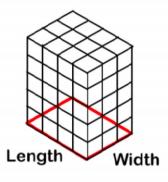 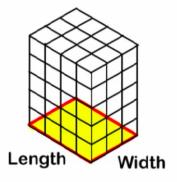